Combining data assimilation and machine learning for weather
forecasting
Alan Geer
European Centre for Medium-range Weather Forecasts
alan.geer@ecmwf.int
Thanks to: Massimo Bonavita, Sam Hatfield, Patricia de Rosnay, Peter Dueben
Data assimilation for numerical weather prediction: (NWP)Blending short forecasts and new observational data in a statistically optimal way
Long forecasts
Initial conditions
Data assimilation
Data assimilation
Data assimilation
Short forecast
Short forecast
Short forecast
Observations
Observations
Observations
Time
09 UTC
21 UTC
09 UTC
21 UTC
European Centre for Medium-Range Weather Forecasts
2
4D-Variational DA with a perfect model
Geophysical state
Background
model trajectory
Improved forecast
DA adjusts initial state to better fit observations
Analysis model trajectory
Observations
=
Time
European Centre for Medium-Range Weather Forecasts
3
The perfect model assumption… valid?
Analysis track
Basic physical principles (e.g. conservation of momentum, mass and energy) 
Complete system described in physical equations (e.g. Navier-Stokes) 
Atmospheric/ocean dynamics  
Global forecast model on 8km resolution
Up to 8 days forecast of Hurricane Sandy (2012) 
Is predictability limited not by deficiencies in the forecast model by chaotic error growth (e.g. Lorenz, 1963)?
The deterministic prediction limit of 10 days for midlatitude weather could be increased to 15 days with more precise initial conditions (Zhang et al., 2019, doi:10.1175/JAS-D-18-0269.1)
5-day forecast
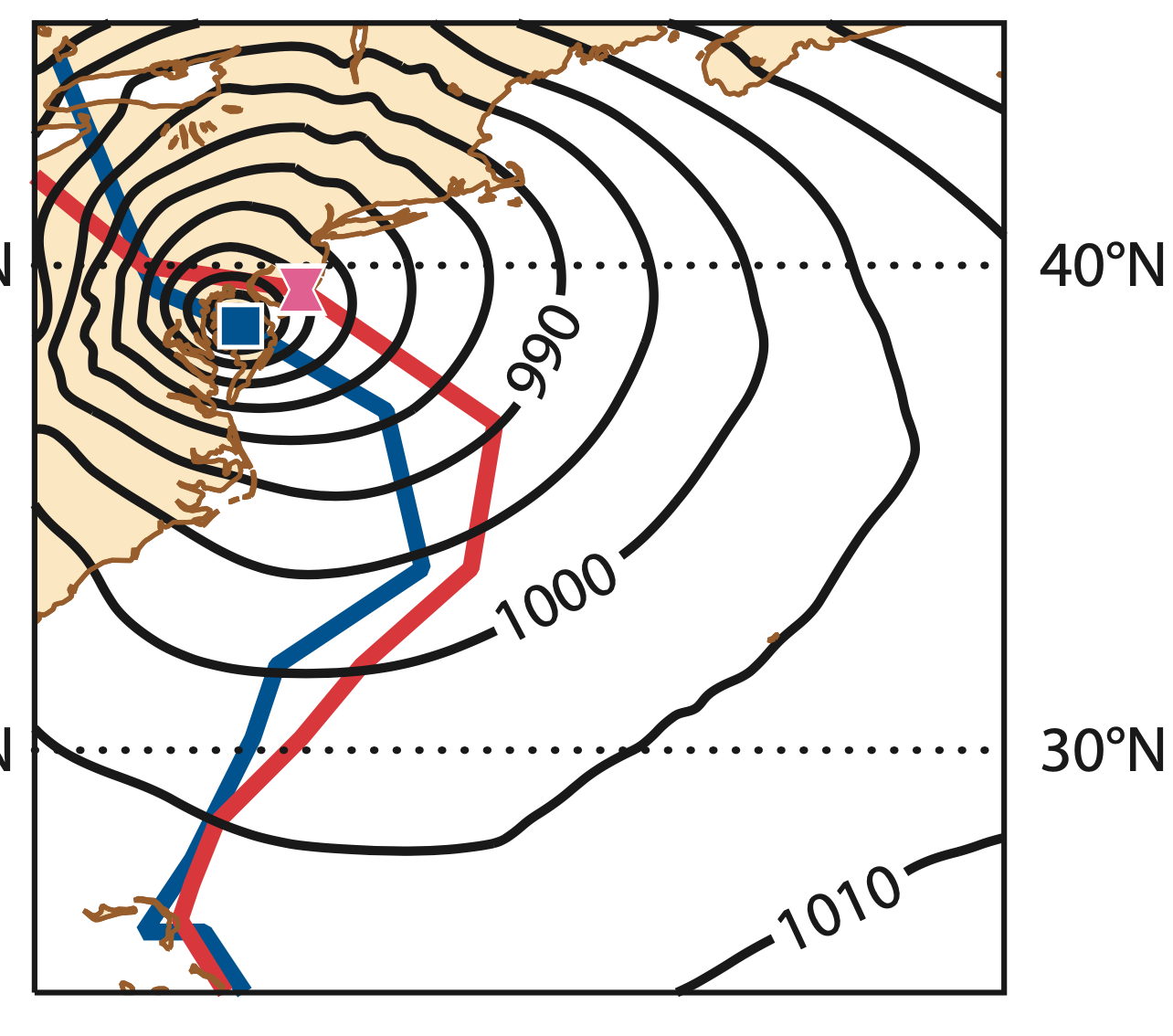 Evaluation of forecasts for Hurricane Sandy
Magnusson et al., (2013, https://doi.org/10.21957/b5nhw6qe1)
European Centre for Medium-Range Weather Forecasts
4
The perfect model assumption…  questionable?
Within the fluid systems (atmosphere / ocean):
Truncation of model resolution and dynamical processes (e.g. 8 km currently) therefore needing parametrisations of diffusion, turbulence, gravity waves etc.
The water problem: phase changes
Cloud and preciptiation processes – microscopic scales 
Sea-ice

Throughout the earth system – many processes or boundary conditions that are not modeled from physical first principles and/or are strongly heterogeneous in time and space
Biosphere, lithosphere, aerosols ...
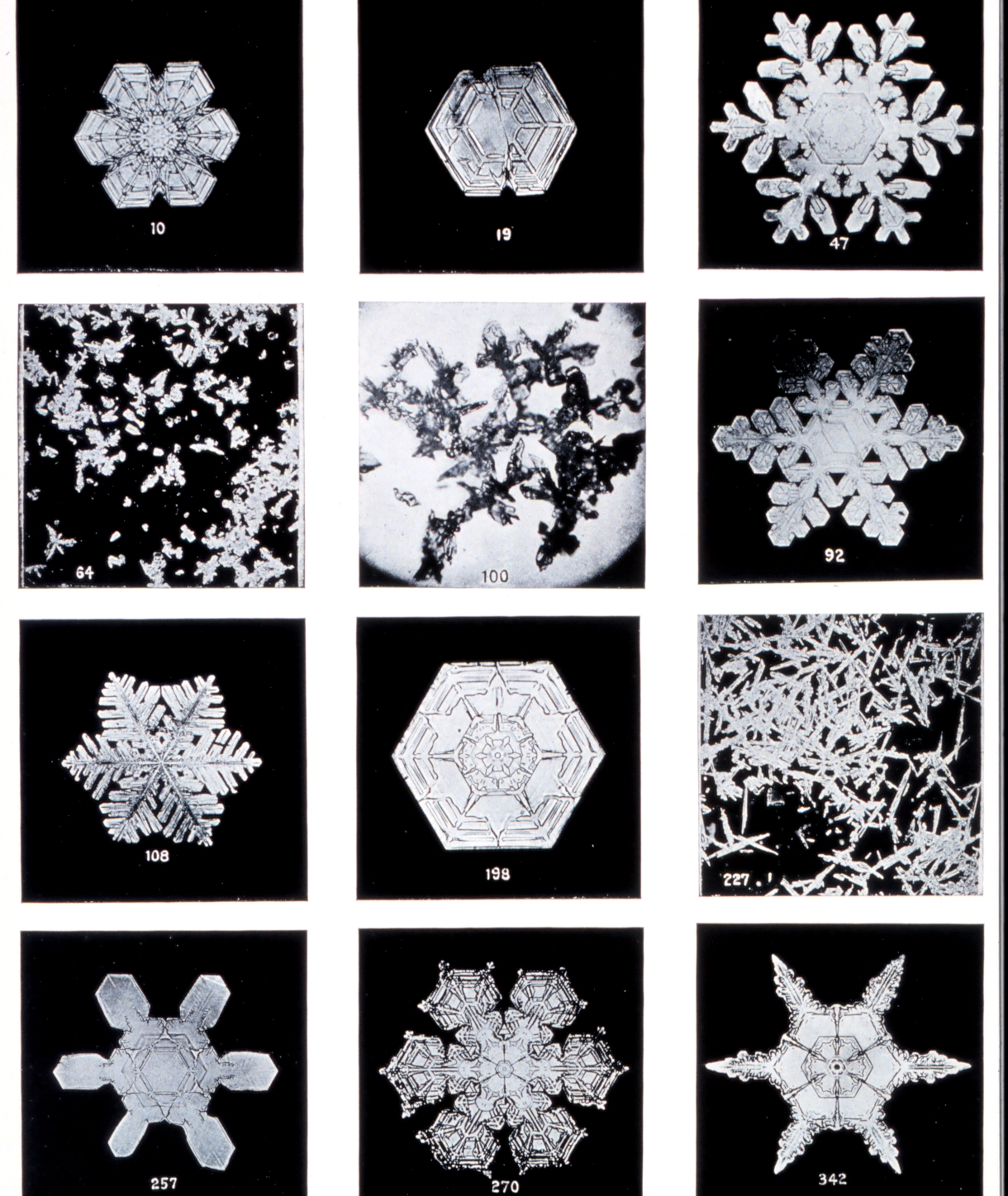 Wilson Bentley (1902, http://www.photolib.noaa.gov)
European Centre for Medium-Range Weather Forecasts
5
Data-driven model learning - for new knowledge
No new knowledge gained 
(but can help approximate subgrid aspects using higher-res models  
Krasnopolsky et al. (2013, https://doi.org/10.1155/2013/485913), 
Gentine et al. (2018, https://doi.org/10.1029/2018GL078202))
Model output?


Observations
Retrieval of temperature profile from satellite

Real observations
Satellite radiance
Measurement of 2m temperature in a screen
Disdrometer measurements at a field site
Problematic – see later (‘Null space’ filled by a-priori and many other issues – e.g. Clive Rodgers, ‘Inverse methods for atmospheric sounding’, 2000)
Normally used in NWP
Indirect measurement, ambiguous
Not fully representative of wider area
Technically difficult to incorporate
Not yet used in NWP
European Centre for Medium-Range Weather Forecasts
6
Satellite observations                                              Geophysical variables
Atmospheric temperature, water vapour, wind, cloud, precipitation
Skin and substrate temperature and moisture
Ocean wind, waves, foam
Sea-ice
Snowpack
Ice
Vegetation
Soil
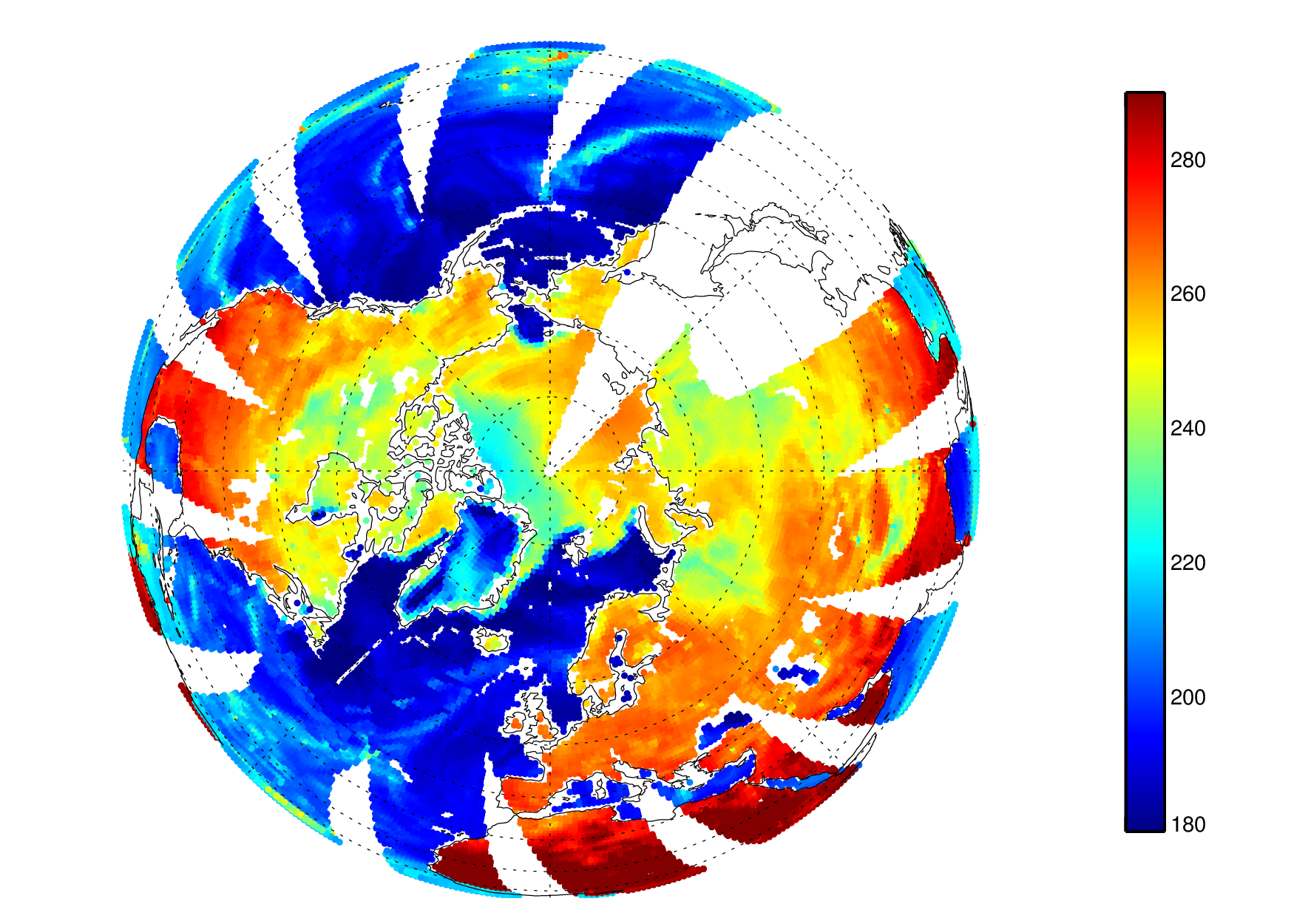 SSMIS F-17 channel 13 (19 GHz, v)
Microwave brightness temperatures
3rd December 2014
Model parameters / equations
Satellite observations
Gas spectroscopy

Approximations in scattering radiative transfer solver

Cloud and precipitation micro and macro-structure

Snow / ice grain size and structure

…..
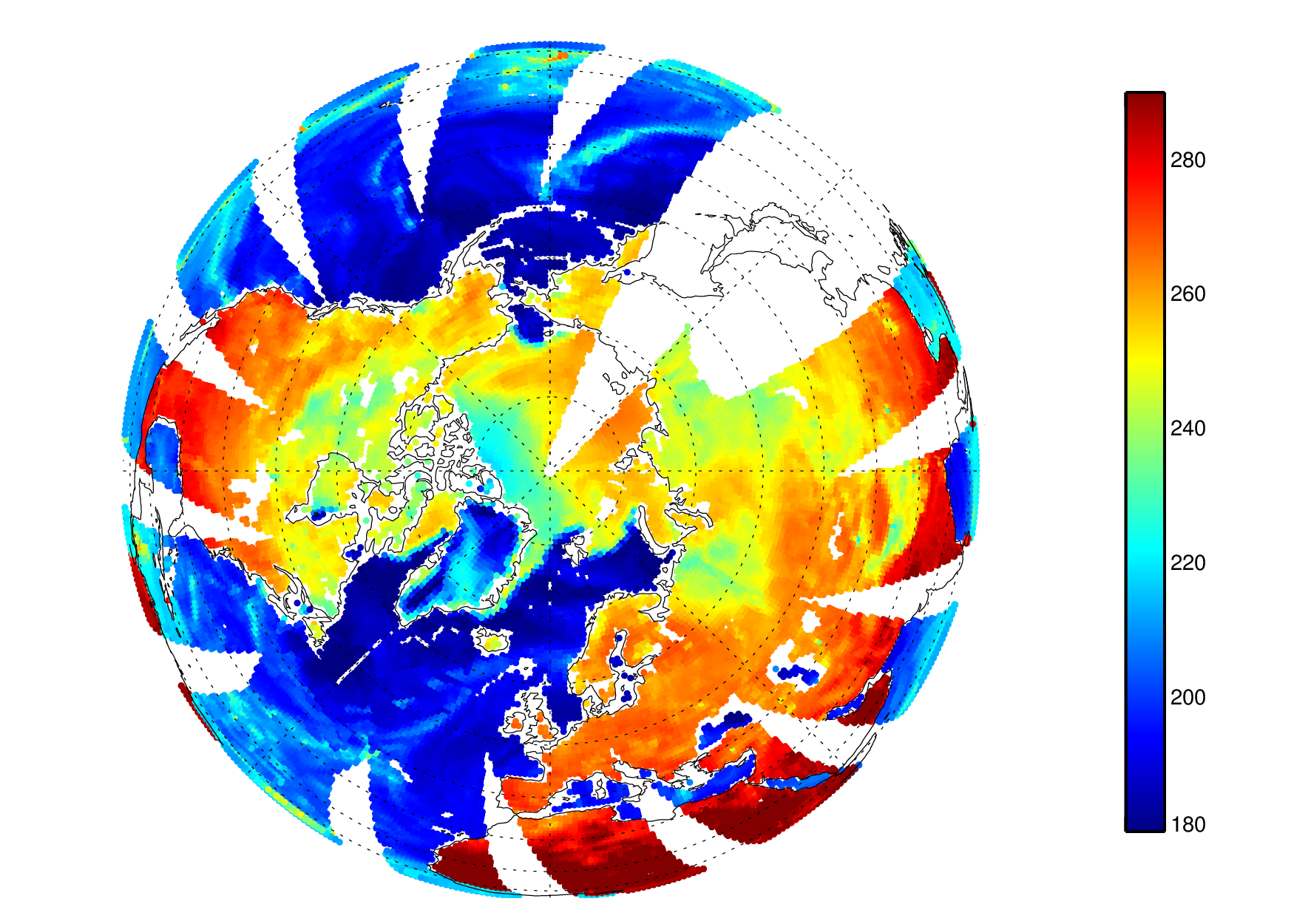 SSMIS F-17 channel 13 (19 GHz, v)
Microwave brightness temperatures
3rd December 2014
The forward and inverse problem
Forward model
Observations
Model parameters
Geophysical state
Inverse model
No unique solution: ill-posed
The best that observations can do is to provide a statistical improvement in our knowledge of x and w
European Centre for Medium-Range Weather Forecasts
9
The inverse problem solved by Bayes theorem
Observations
Model parameters
Geophysical state
Bayes theorem
Probabilistic equivalent of the forward model f()
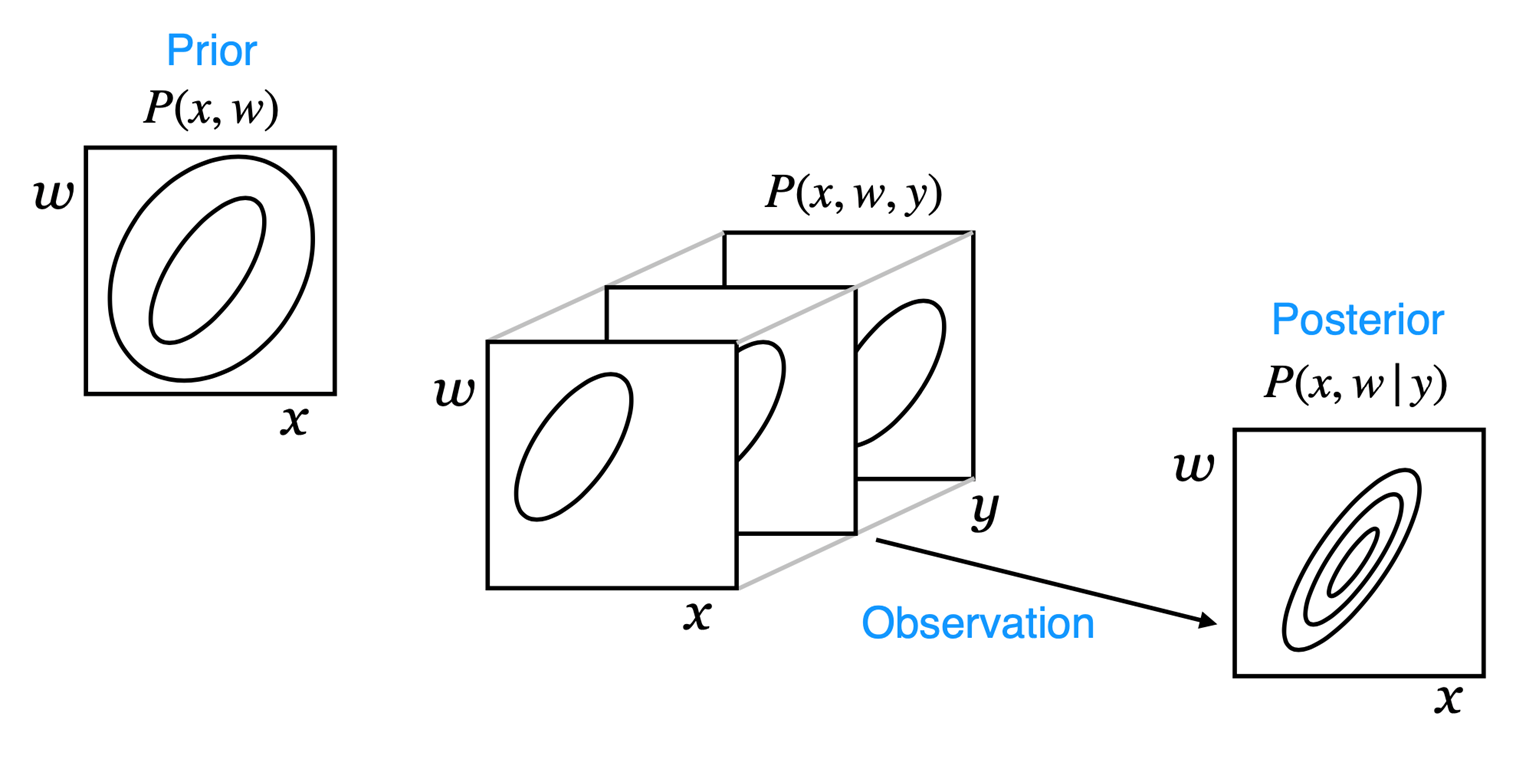 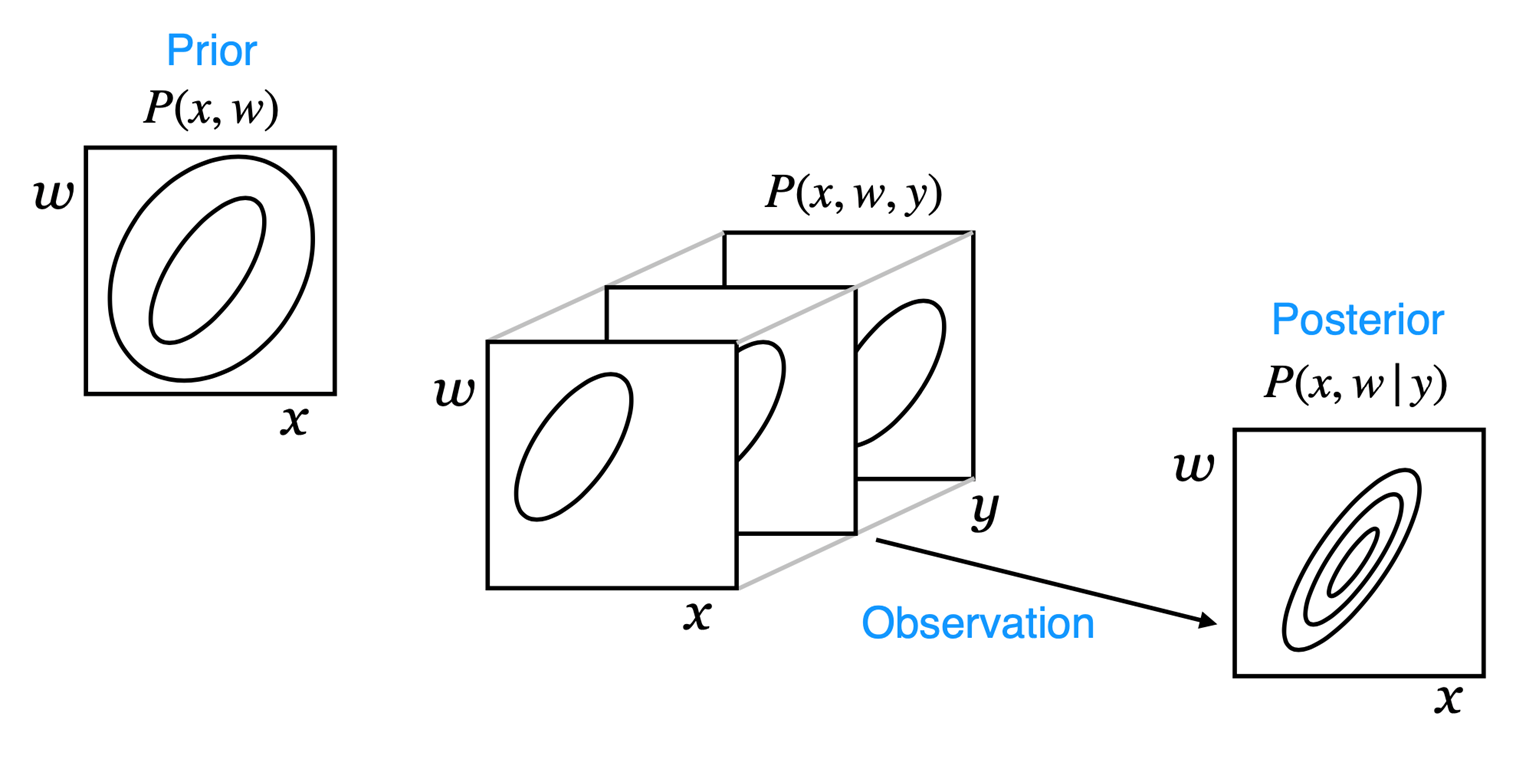 Probability of x and w given y
Prior probability of x and w
European Centre for Medium-Range Weather Forecasts
10
Cost / loss function equivalence of ML and variational DA
Weights regularisation
Feature error?
Basic loss function
Loss function
ML
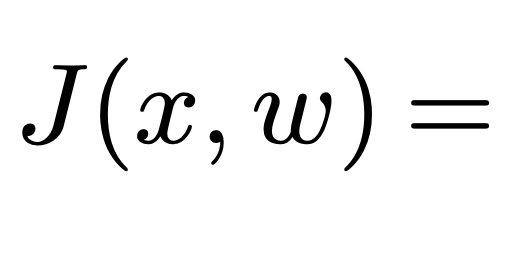 DA
Prior knowledge of model
Observation term
Prior knowledge of state
Cost function
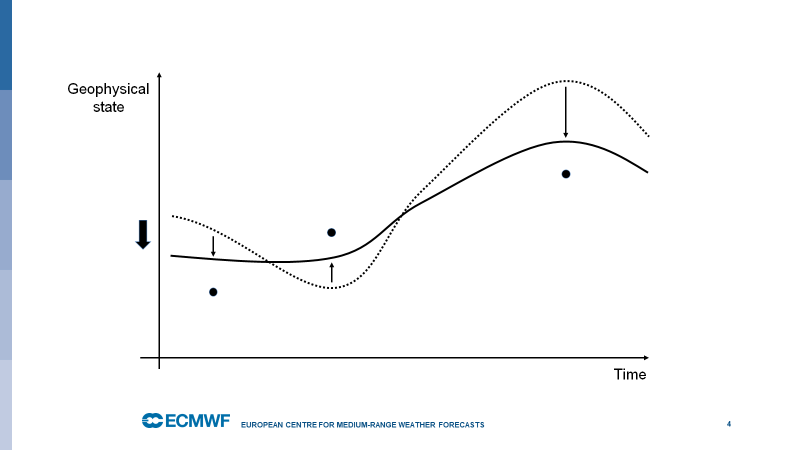 European Centre for Medium-Range Weather Forecasts
11
Bayesian equivalence of ML and DA
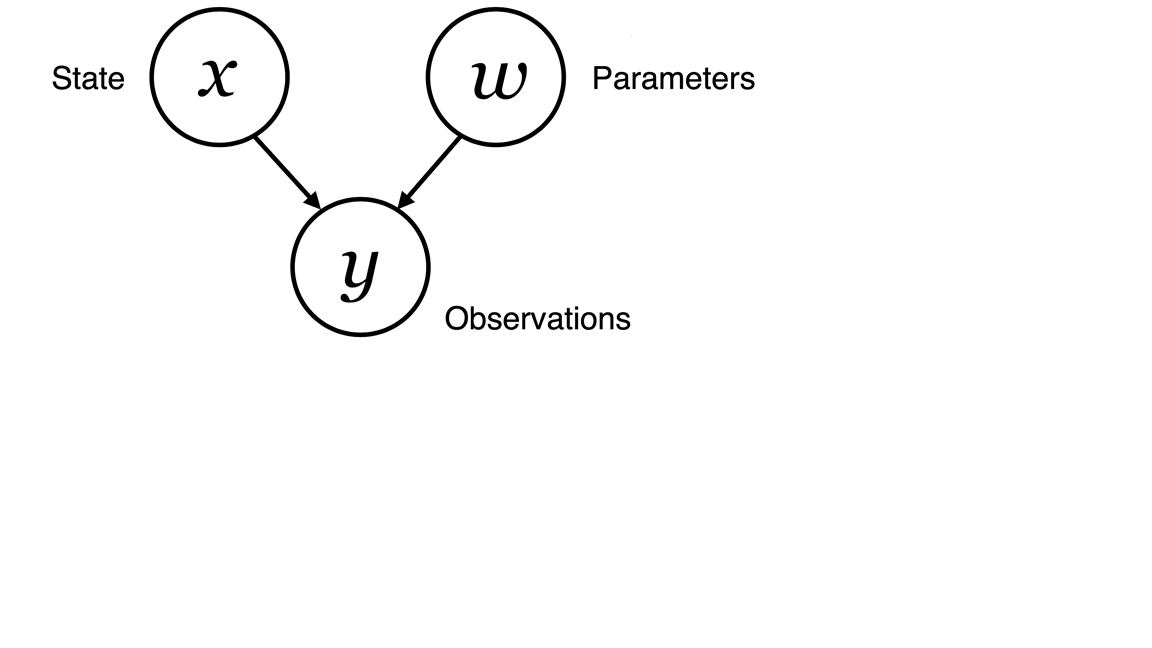 This diagram is a Bayesian network, so it can be translated directly into maths or code
Geer (2020)
https://doi.org/10.21957/7fyj2811r
Bocquet et al. (2020)
Abarbanel et al. (2018)
Hsieh and Tang (1998)
Goodfellow et al.. (2016)
https://arxiv.org/abs/2001.06270
https://doi.org/10.1162/neco_a_01094
https://doi.org/10.1175/1520-0477(1998)079%3C1855:ANNMTP%3E2.0.CO;2
https://www.deeplearningbook.org
European Centre for Medium-Range Weather Forecasts
12
Time evolution of state in data assimilation
Time-constant model (parameters)
Time evolving state
Observations
European Centre for Medium-Range Weather Forecasts
13
Inside an atmospheric model & data assimilation timestep
One model time-step
European Centre for Medium-Range Weather Forecasts
14
Learning an improved model of cloud physics (ML or DA)
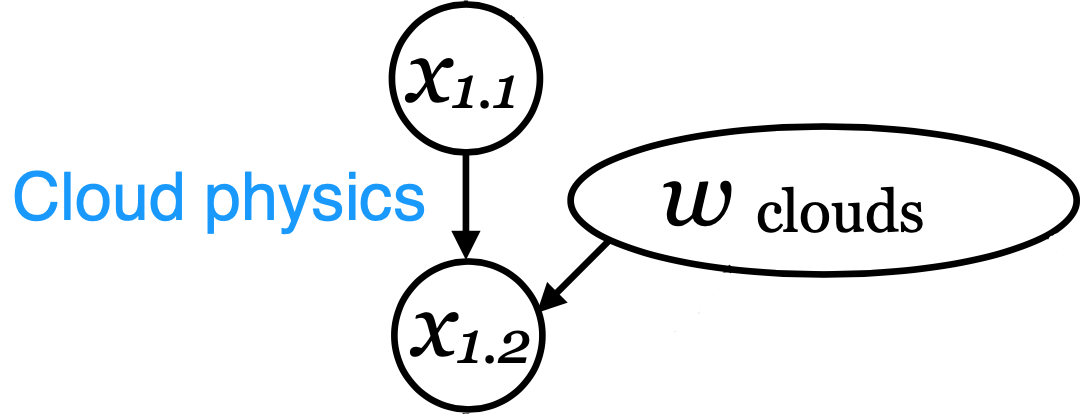 European Centre for Medium-Range Weather Forecasts
15
Inside an atmospheric model
… so train the model inside the data assimilation system
European Centre for Medium-Range Weather Forecasts
16
Snow micro- and macro-physical parameter estimation for all-sky radiative transfer
Offline physical parameter search using cost function between ECMWF model and SSMIS observations
6-dimensions of parameters from RTTOV-SCATT radiative transfer modelling
Cost function is based on mapped mean and skewness, not the squared error (errors are highly non-Gaussian)
Cost function has multiple minima
Some aspects are quite ambiguous (e.g. snow mixing ratio versus particle shape)
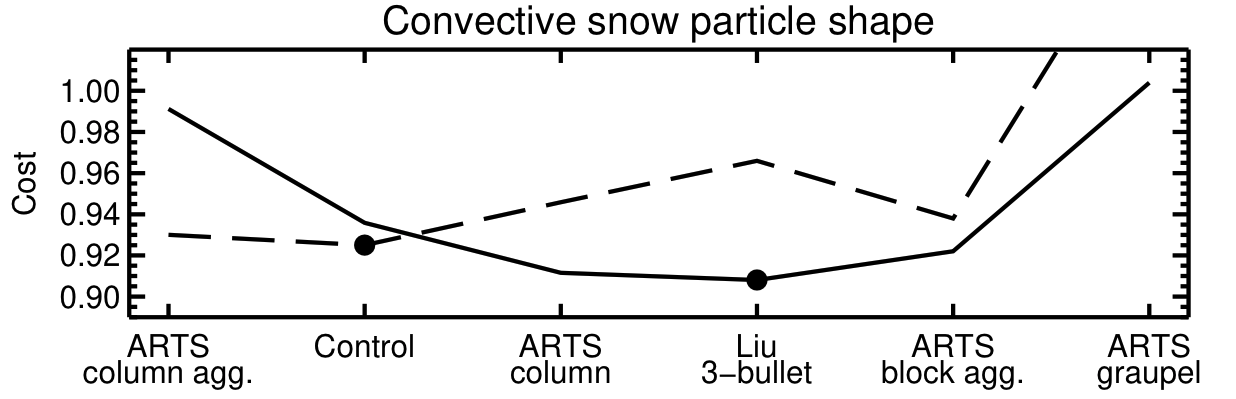 Cost function at prior
At analysis (posterior)
17
Before going to full model learning: practical applications of ML within the data assimilation at ECMWF
Model error correction using ML – Bonavita and Laloyaux (2020, submitted to JAMES, https://www.essoar.org/doi/abs/10.1002/essoar.10503695.1)
Massimo’s talk: Session 7 – 10th Sept
One vertical model profile + additional parameters
One vertical profile of model error tendencies (trained on the data assimilation increments)
European Centre for Medium-Range Weather Forecasts
19
Model error correction using ML – Bonavita and Laloyaux (2020, submitted to JAMES, https://www.essoar.org/doi/abs/10.1002/essoar.10503695.1)
Massimo’s talk: Session 7 – 10th Sept
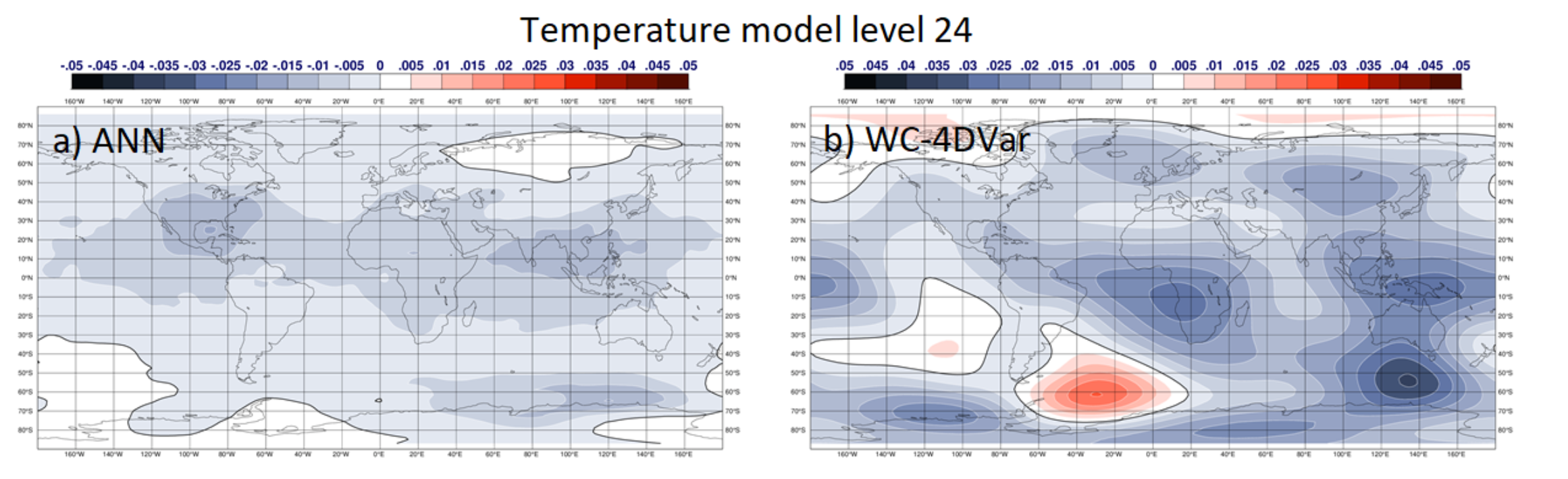 Offline ML – learn weights w of model for model error tendency
Weak-constraint 4D-Var, done online (w is a field of model error tendencies)
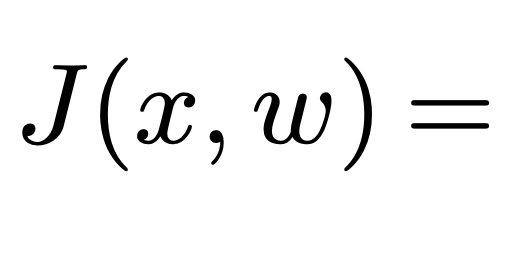 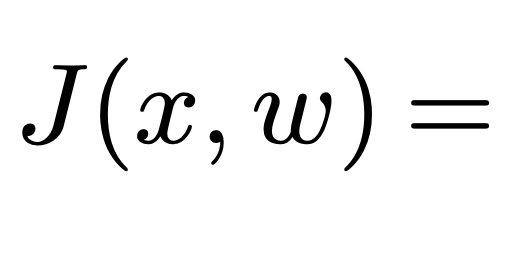 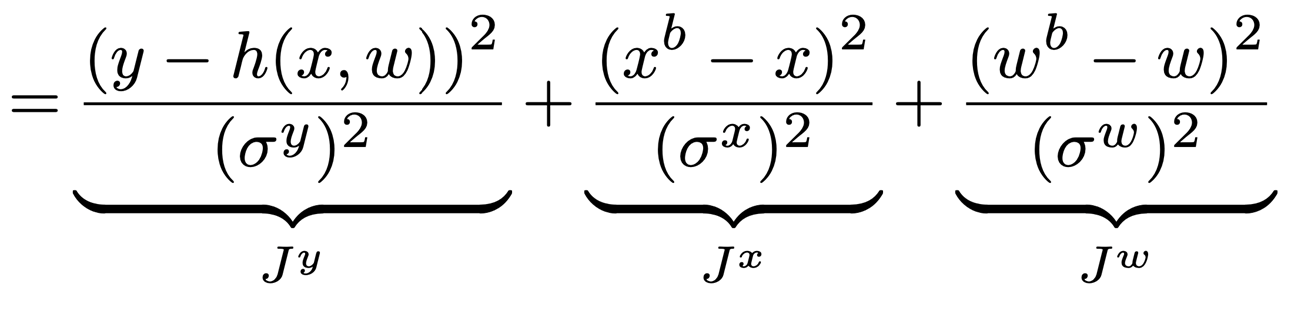 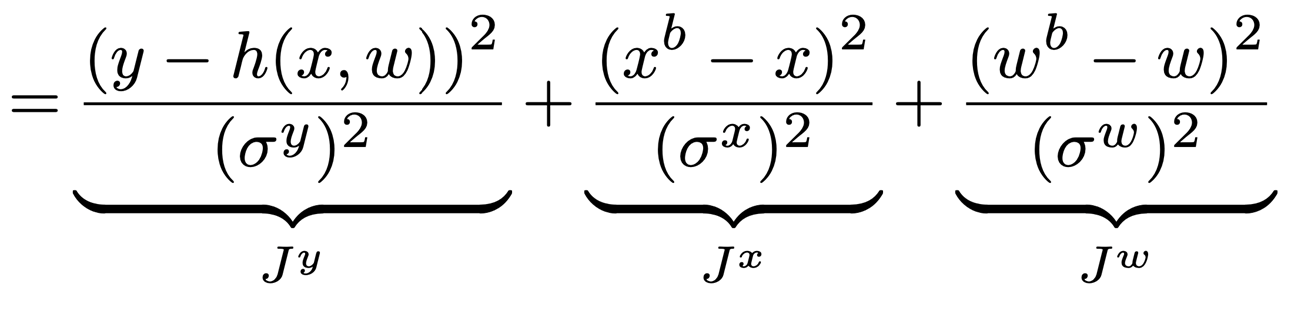 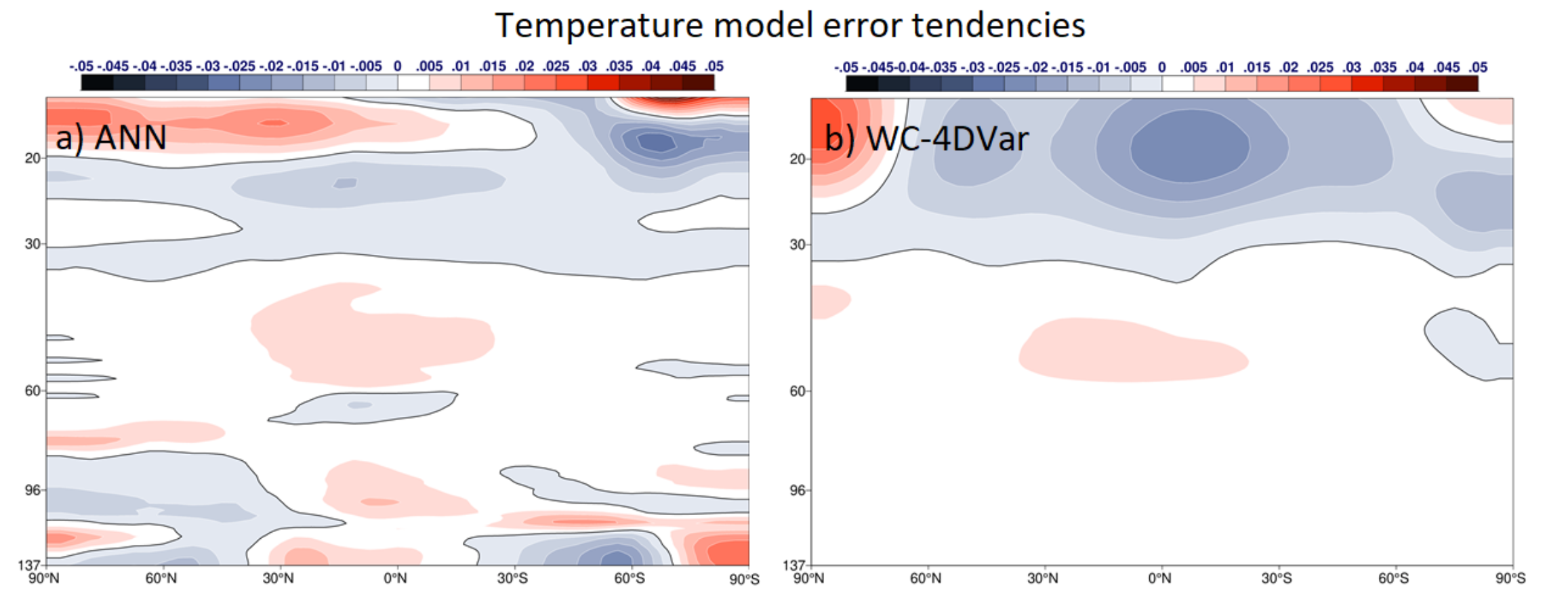 …
European Centre for Medium-Range Weather Forecasts
20
Satellite bias correction using ML
Application: SSMIS instrument solar-dependent calibration anomalies
Offline training of a bias model in observation space
Learn bias between observations and model as a function of satellite-solar orbital parameters.
Problems: many latent variables, orbit changes, model changes
Daily binned bias
Static NN model predicted
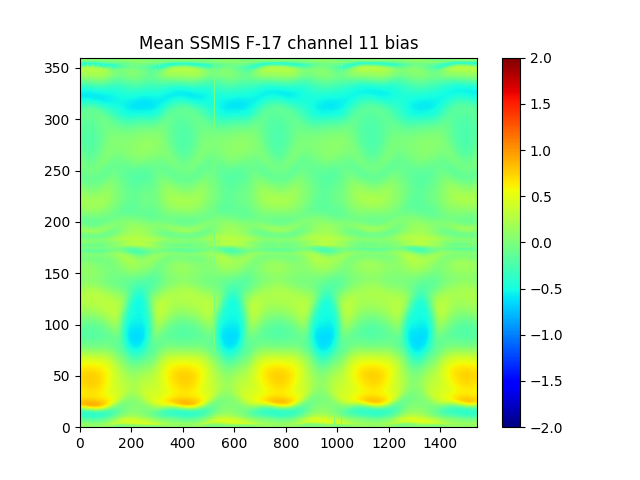 Orbit angle [deg]
Bias [K]
Day
Day
Training set: 360 days
Model upgrade
European Centre for Medium-Range Weather Forecasts
21
Satellite bias correction
Dynamic NN approach:
Re-train each day on yesterday’s biases
Learn bias as a function of orbit angle
This is essentially a nonlinear version of VarBC, which is a standard bias correction technique for DA
Daily binned bias
Dynamic NN model predicted
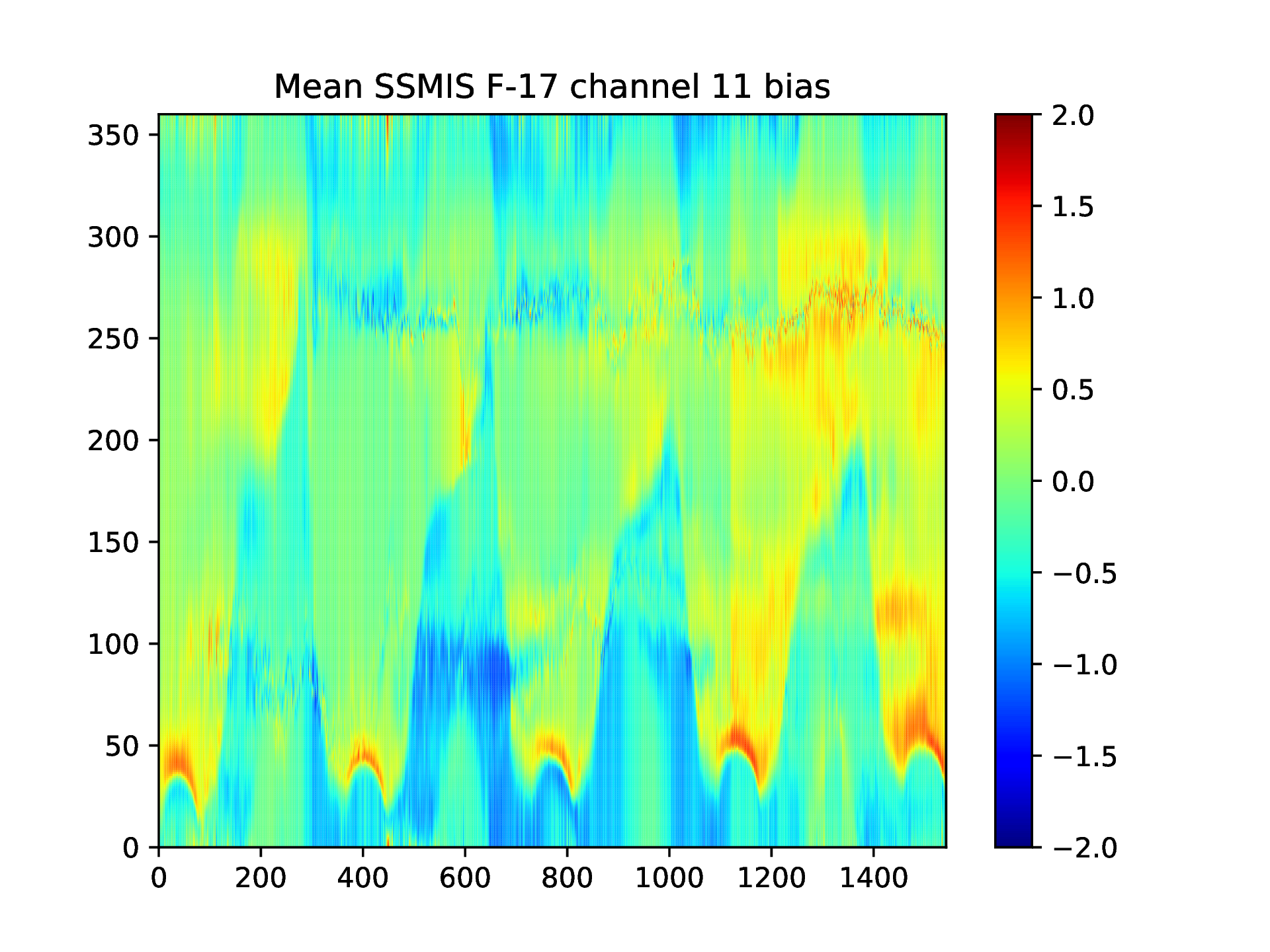 Orbit angle [deg]
Bias [K]
Day
Day
European Centre for Medium-Range Weather Forecasts
22
Automatic differentiation for variational DA tangent-linear and adjoint operators: Hatfield, Chantry et al. (ongoing work)
48h TL test of full IFS forecast model
Train a NN on IFS non-ographic gravity wave drag scheme (NOGWD)
Differentiate the NN via the chain rule to get:
TL (tangent-linear)
Adjoint (== back-propagation)
Use the NN TL and adjoint in the 4D-Var (but keep the physical nonlinear NOGWD scheme)
Succesful 2-month run of IFS cycling 4D-Var completed
NN for NOGWD
Standard IFS
Model level
Nonlinear model
Tangent linear model
European Centre for Medium-Range Weather Forecasts
23
Observation operators using ML
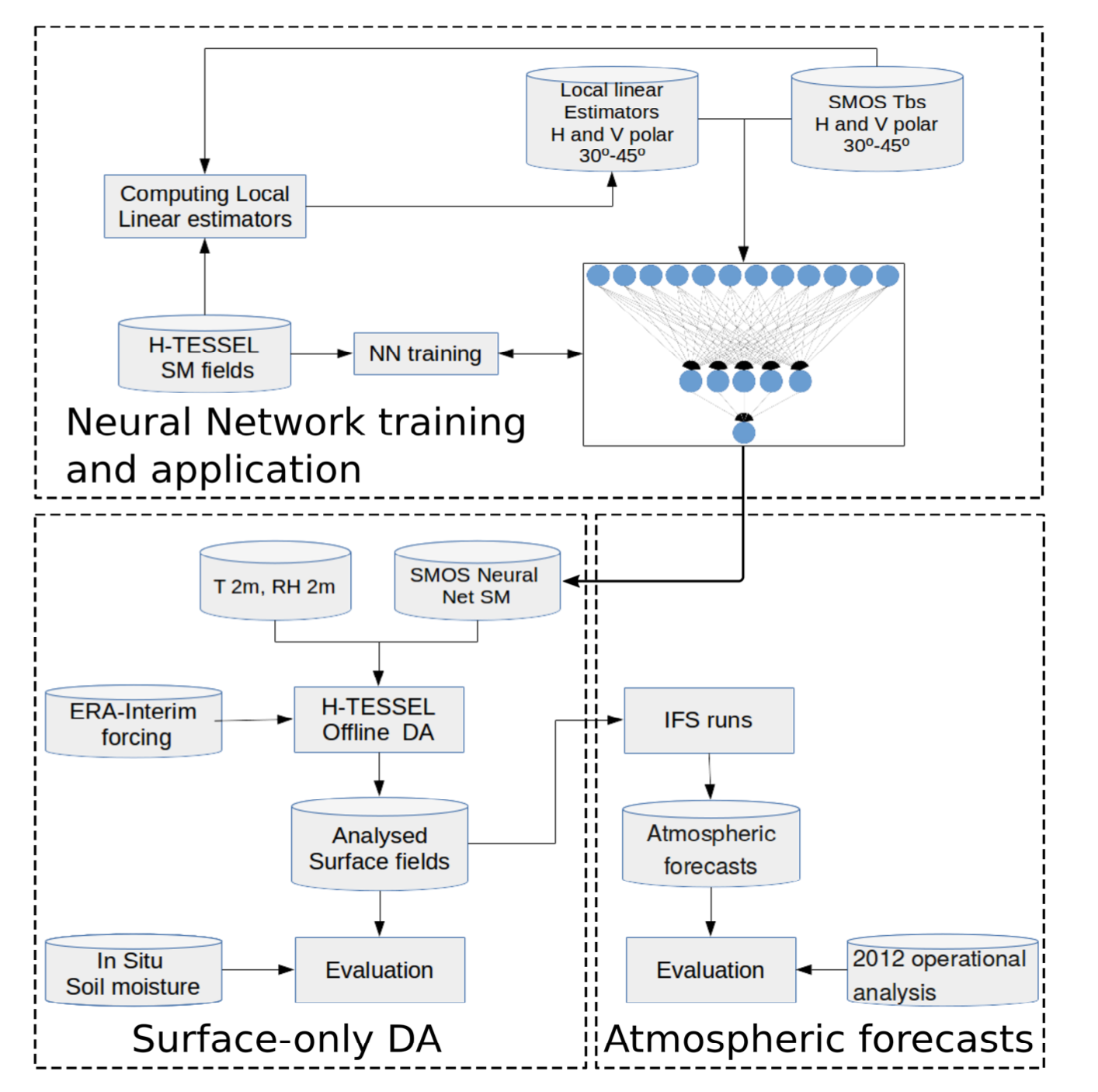 Soil moisture
Single hidden layer NN trained between SMOS observations and model soil moisture (H-TESSEL or IFS)
A version of this is used in the operational IFS

Fast radiative transfer models used as observation operators (e.g. RTTOV, CRTM) are already ‘ML’ – just using linear regression or heuristic model components
Train on physical reference models
Train directly between model background and observations
→ Use of deep neural networks as components within these applications is likely in the next few years – these areas will be explored: 
sea-ice radiative transfer at microwave / sub-mm frequencies
ocean surface emissivity
Rodriguez-Fernandez, N., de Rosnay P., Albergel C., Richaume P., Aires F., Prigent C., Kerr Y.: "SMOS Neural Network Soil Moisture Data Assimilation in a Land Surface Model and Atmospheric Impact",  Remote Sensing, 11(11), 1334, 2019 https://www.mdpi.com/2072-4292/11/11/1334
European Centre for Medium-Range Weather Forecasts
24
Many more possible applications of ML in DA not covered here…
European Centre for Medium-Range Weather Forecasts
25
Summary: model learning directly from real observations
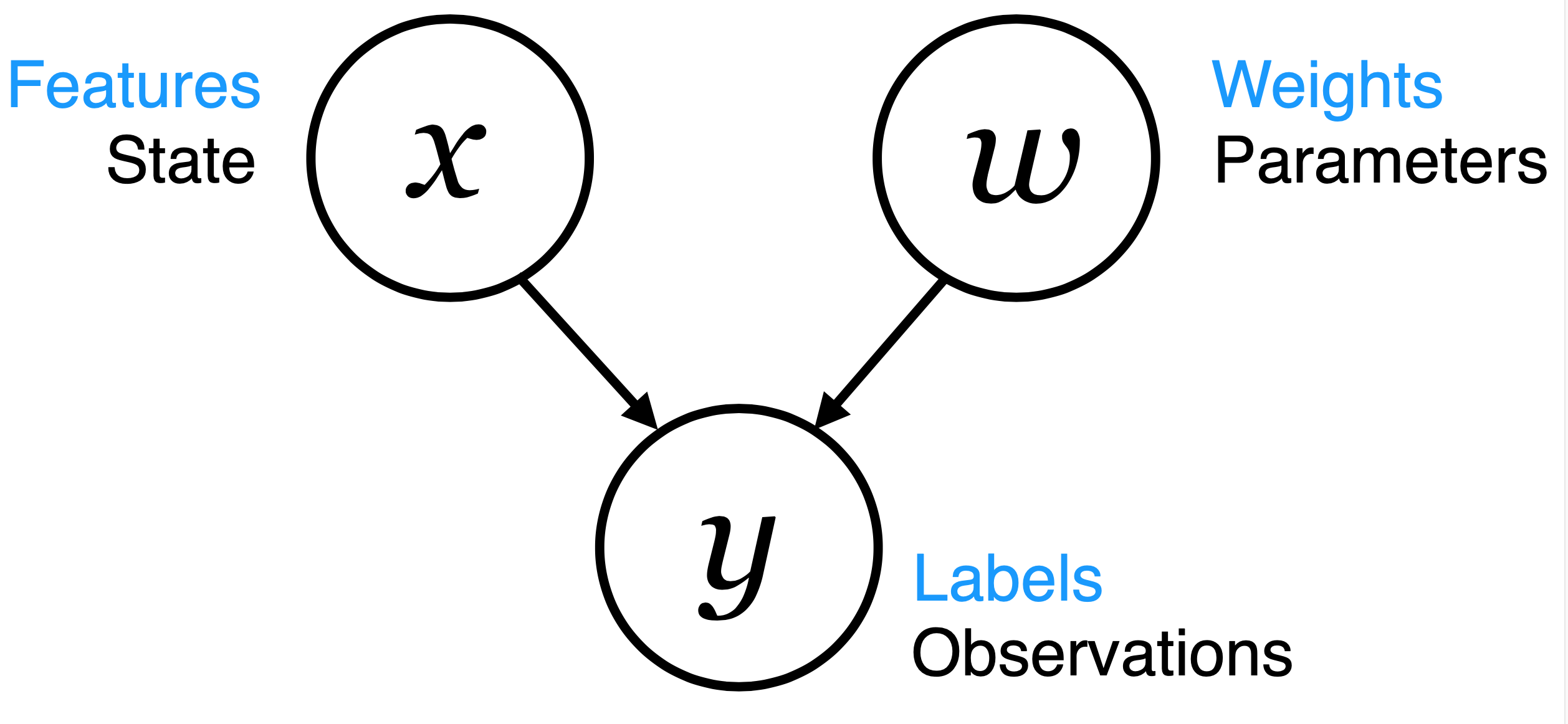 Data assimilation and machine learning are both rooted in Bayesian inverse methods



Do the ML inside the data assimilation system to make use of all available existing observations and physical constraints
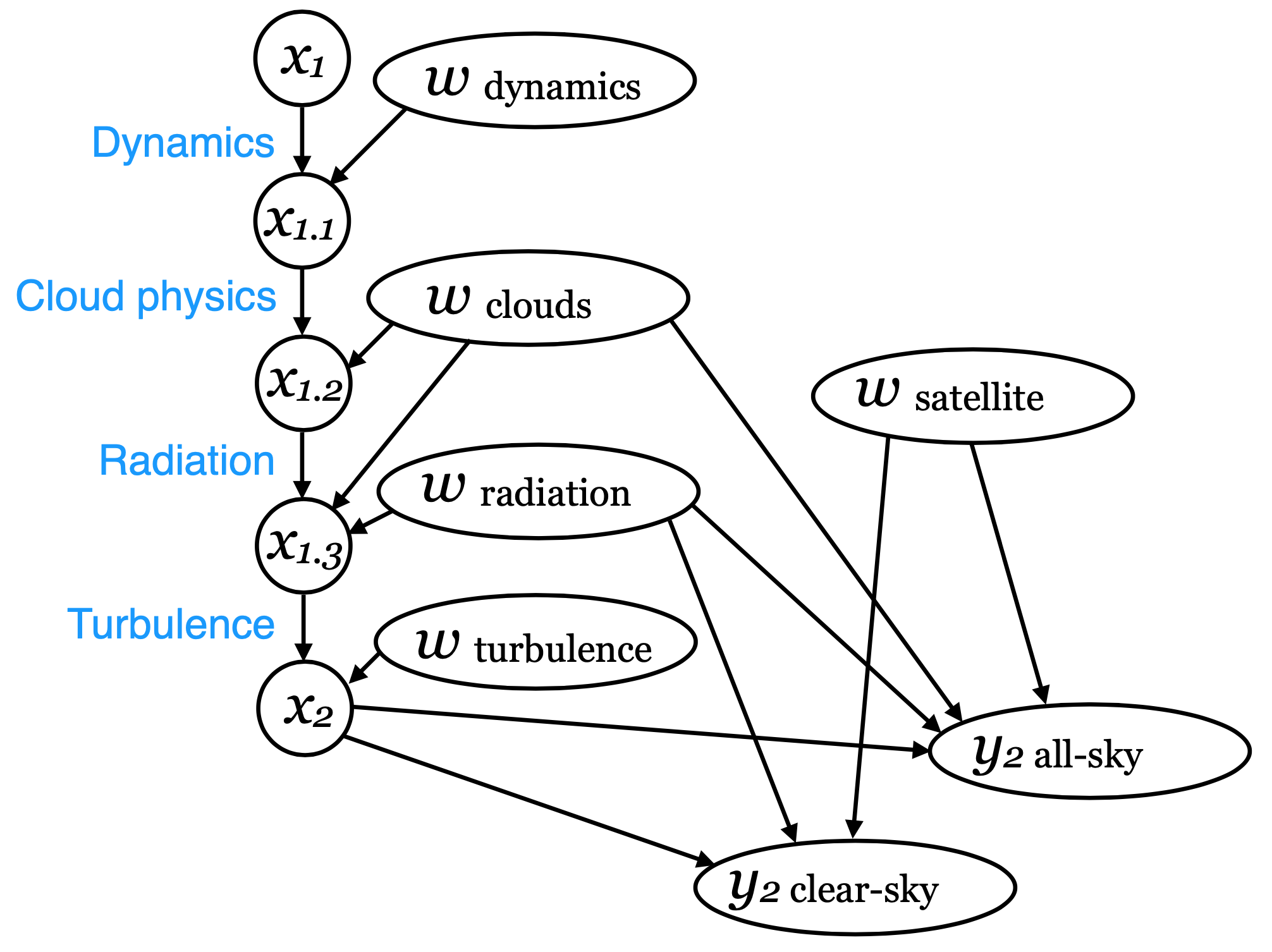 European Centre for Medium-Range Weather Forecasts
26
Could DA techniques and the Bayesian approach help improve ML in earth sciences?
Can data normalisation be replaced with a more quantitative physical description of label and feature uncertainty?
In the same way DA quantifies observation and background error matrices

Use physical layers:
As an output layer, physical observation operators can move from gridded geophysical states to observation space  
Physical constraint layers to take advantage of prior knowledge where it exists (e.g. known physical laws)
European Centre for Medium-Range Weather Forecasts
27